Урок русского языка «Одушевлённые и неодушевленные имена существительные»                            презентацию подготовила учитель начальных классов Сулейманова П.М.                              МКОУ «Аймаумахинская СОШ»
Цели урока
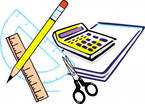 Образовательная:
    изучить понятие «одушевлённые и неодушевлённые существительные». Развивать умение классифицировать слова.  
Развивающая:
    развивать умение аналитически думать, рассуждать, делать выводы, обогащать словарный запас учащихся
Воспитательная:
    формировать чувство ответственности и коллективизма, учить добиваться результатов в работе, быть тактичным, корректным
Словарная работа
Л..дник
Б..рьба
Л..пить
В..дяной
В..дица
Р..бята с..дели за партами и слушали учит..ля.
Подобрать слова, обозначающие действие, с безударной гласной в корне слова.
лежит
Девочка
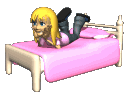 Бабочки
летают
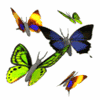 Тигрёнок
танцует
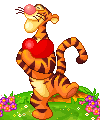 Если буква гласная 
Вызвала сомнение,
Ты её немедленно ставь под ударение!
Что объединяет слова каждой группы?
Продавец, лисица, жаворонок, ребёнок, шмель, жираф.
Книга, роза, иней, автобус, тюльпан.
ПРАВИЛО
Имена существительные, которые обозначают людей и животных и отвечают на вопрос КТО? , называются одушевленными.


Имена существительные, которые обозначают неживые предметы и растения и отвечают на вопрос ЧТО?, называются неодушевлёнными.
Запиши слова в два столбика:1) одушевлённые 2)неодушевлённые
Пароход, дым, капитан, море, волна, кит, шторм, солнце, ветер, дельфин.
ПРАВИЛО!
Одушевлённые:                 Неодушевлённые
В.п. мн.ч.= Р.п. мн.ч.       В.п. мн.ч=И.п. мн.ч

Кошки – одуш.                  Книги- неодуш.
И.п. (есть кто?) кошки       (есть что?) книги
Р.п. (нет кого?) кошек       (нет чего?) книг
В.п. (вижу кого?) кошек     (вижу что?) книги
рефлексия
Домашнее задание
У. с. 46    упр.№ 4

Списать упражнение в тетрадь. Найти в тексте по три одушевлённых и неодушевлённых существительных. Определить род и склонение. Выделенное предложение разобрать по его членам.